Figure 5.  BrdU labeling in periventricular heterotopia. Thionine stain (A, B) and BrdU immunocytochemistry (C–F). Note ...
Cereb Cortex, Volume 13, Issue 7, July 2003, Pages 736–748, https://doi.org/10.1093/cercor/13.7.736
The content of this slide may be subject to copyright: please see the slide notes for details.
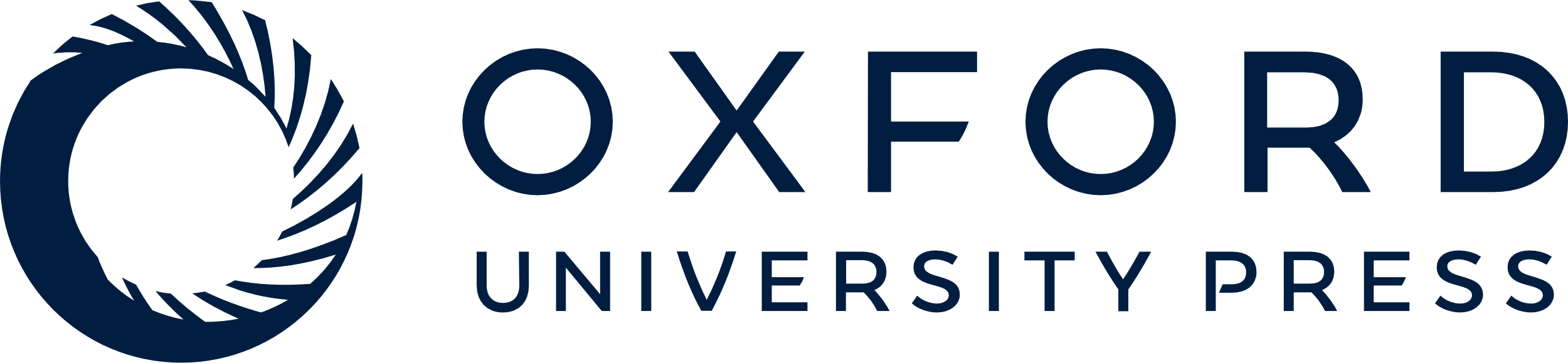 [Speaker Notes: Figure 5.  BrdU labeling in periventricular heterotopia. Thionine stain (A, B) and BrdU immunocytochemistry (C–F). Note the preferential BrdU labeling at the periphery of the heterotopia at E17/24 (C), and the progressive staining of the core of the heterotopia at E19/12 (D) and E21/12 (E). The preferential labeling of the core of the heterotopia after E21/12 BrdU injection is shown at higher magnification in (F). (A, C) and (B, D), respectively, are taken from consecutive adjacent sections. lv, lateral ventricle. Scale bars: 100 μm (A–E); 40 μm (F).


Unless provided in the caption above, the following copyright applies to the content of this slide: © Oxford University Press]